blank
…
…
…
or
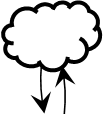 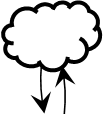 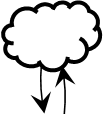 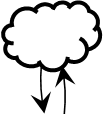 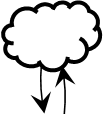 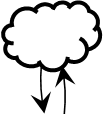 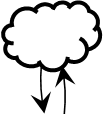 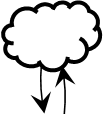 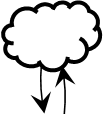 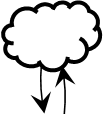 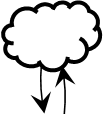 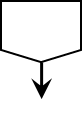 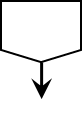 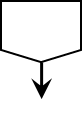 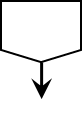 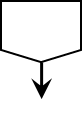 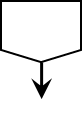 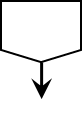 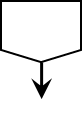 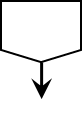 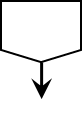 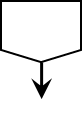 Biochar system
tars andgases
…
…
…
biomass
biochar
…
…
…
…
biochar
product
waste
product
material
Environmental stressor 
and resource exchanges
Product or 
service flow
Process
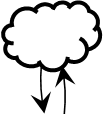 …
Point of 
substitution
Industrial products or service consumed
Function delivered 
by biochar system
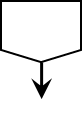 [Speaker Notes: slide2svg]
EN
or
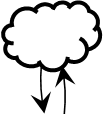 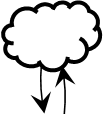 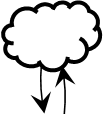 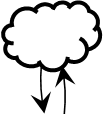 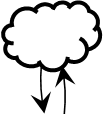 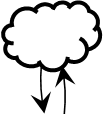 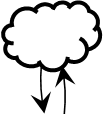 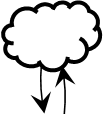 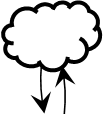 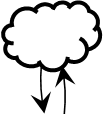 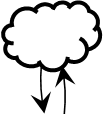 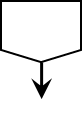 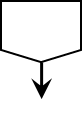 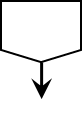 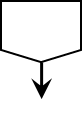 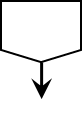 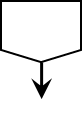 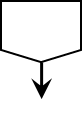 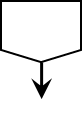 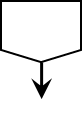 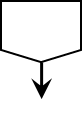 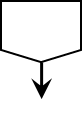 Biochar system
tars and
gases
biomass
biochar
biochar
product
waste
product
materials
Product or 
service flow
Environmental stressor 
and resource exchanges
Process
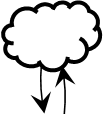 Function delivered 
by biochar system
Point of 
substitution
Industrial products or service consumed
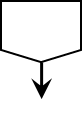 Reference activity
Biomass production
Use of tars and gases
Supply of other materials
Biochar product
manufacturing
Biochar product use
Biochar product
end-of-life
Reference activity
Reference
land use
Reference biomass use
Biomass
pyrolysis
[Speaker Notes: slide2svg]
SV
eller
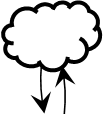 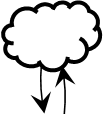 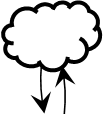 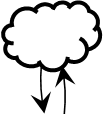 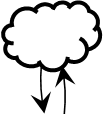 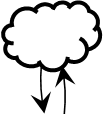 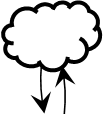 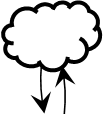 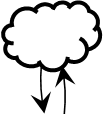 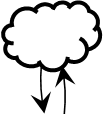 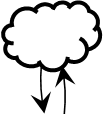 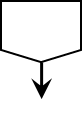 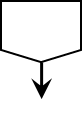 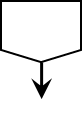 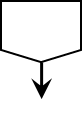 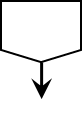 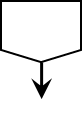 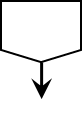 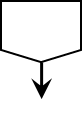 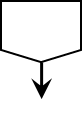 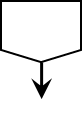 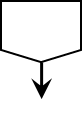 Biokolssystem
olja och
gaser
biomassa
biokol
biokols-
produkt
avfall
material
Produkt- eller
serviceflöde
Miljöpåverkan eller resursupptag
Process
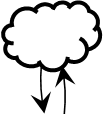 Funktion levererad
av biokolssystemet
Substitutions-
punkt
Industriella produkter och tjänster
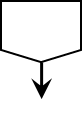 Referens-
aktivitet
Produktion av biomassa
Olja- och gas- användning
Tillförsel av annat material
Användning av biokolsprodukt
Hantering av avfall
Referens-
aktivitet
Referens för användning av biomassa
Tillverkning av biokolsprodukt
Referensmarks-
användning
Pyrolys av biomassa
[Speaker Notes: slide2svg]
Stockholm Biochar Project
heat
electricity
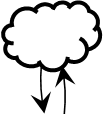 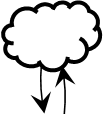 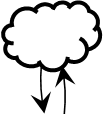 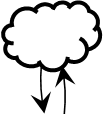 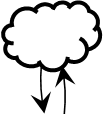 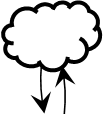 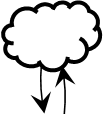 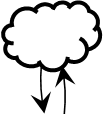 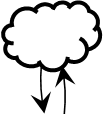 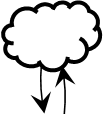 waste treated
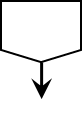 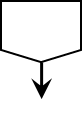 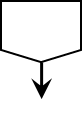 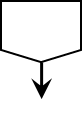 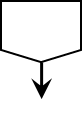 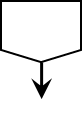 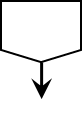 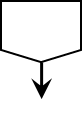 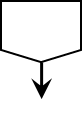 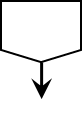 heat
Biochar system
biomass
tars and
gases
biochar
materials
biochar
product
waste
product
urban greening
Reference 
Incineration in combined heat and power plant
Reference 
Woodchip combustion in heat only boiler
Reference 
Tree planted in conventional substrate
Waste collection
Citizens drop off garden waste at a collection center
Combustion
For district heating
Other materials
Macadam, geotextiles, water inlets, pipes
Manufacturing
Soil substrate mixing, transport and installation on site
Use
Tree planted in biochar-macadam substrate
End-of-life
Landfilling of biochar-macadam substrate
Biomass pyrolysis
In a Pyreg500 unit, after chipping, but without drying